Prostredníctvom hudby poznávame kultúru rôznych národovPOĽSKO
5.ročník
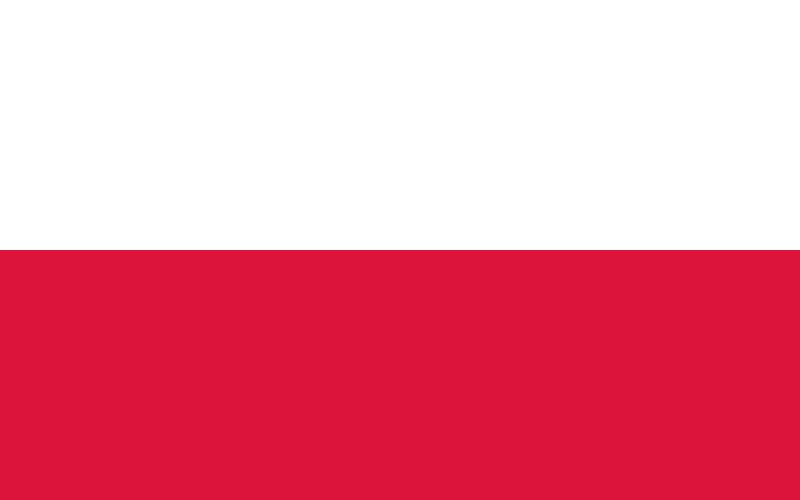 vlajka
Poľská hymna- vypočuj si https://www.youtube.com/watch?v=U3ObamBkrCc
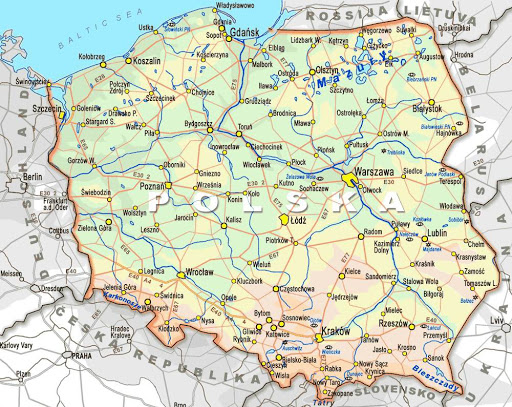 Mazurek Dąbrowskiego-názov hymny
Autor hudby: neznámy
Autor textu:  Józef Wybicki



Halvné mesto: Varšava    -     mapa--------------
Svetoznáma tvorba Poľska
V 6.treied sa zoznámite s tvorbou skladateľa 
FRYDERYKA CHOPINA
F.Chopin bol skladateľ a klavírista, ktorý väčšinu času svojho života prežil vo Francúzsku.
Bol veľmi hrdý na svoj pôvod a preniesol to do svojej tvorby.
Bohatú inšpiráciu mu ponúkla poľská ľudová hudby a kultúra.
Splnilo sa i jeho posledné prianie a jeho srdce je pochované v Poľsku, lebo sa celým srdcom cítil byť Poliak.
Vypočujte si:
https://www.youtube.com/watch?v=9E6b3swbnWg – NOCTURNO
https://www.youtube.com/watch?v=CvFH_6DNRCY –SVIT LUNY
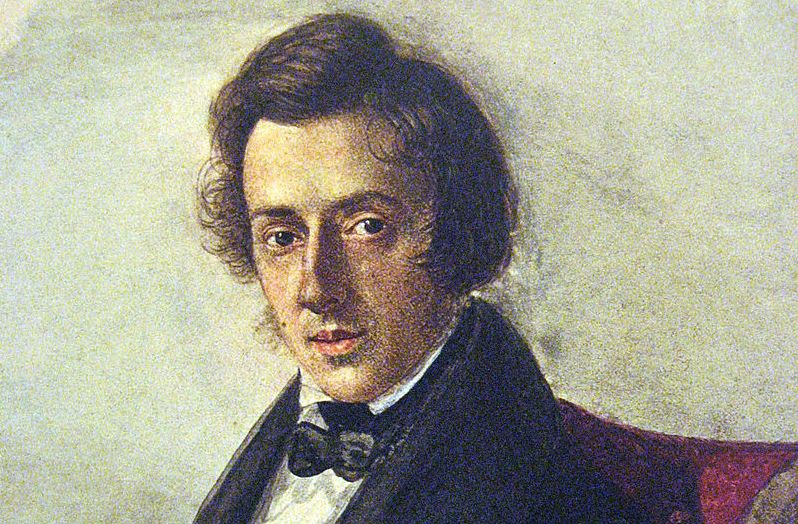 Poľské ľudové tance
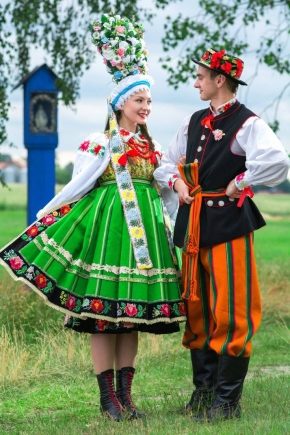 Mazúrka- je párový ľudový tanec v trojdobom takte.
Pozri si ukážku:
https://www.youtube.com/watch?v=lRl1T7CAD0E

Krakowiak-  poľský ľudový tanec, dostal meno podľa mesta Krakow

Pozri si ukážku: https://www.youtube.com/watch?v=-5DEujpGqSA
Naučme sa.... https://www.youtube.com/watch?v=1hlxVtgd080
poľská pieseňSiadła pszczółka1.Siadła pszczółka, na jabłoni i otrzepuje kwiat,[:czemu żeś mi moja miła zawiązała ten świat.:]2.Jam ci światu nie wiązała, zawiązał ci go ksiądz,[:jam cię tylko pokochała, tyś mnie nie musiał wziąć.:]3.Jam się pięknie ubierała, pięknie nosiła się,[:a tyś myślał, żem ja ładna i to uwiodło cię.:]4.Murarczyku zamuruj mi, moje czarne oczy, [:Żebym innych nie szukała we dnie ani w nocy.:]5.Turbuje się moja mama, turbuje, turbuje,[:Że dla córki nie ma wiana, czym ją wywianuje.:]
Sadla včielka na jablonku- slov. verzia https://www.youtube.com/watch?v=Qs3dOhLcgfk&list=RDQs3dOhLcgfk&start_radio=1
Sadla včielka na jablonkuPoľská ľudová1.Sadla včielka na jablonku, na voňavý kvet,[:prečo si mi zabránila odíjsť v ten šíry svet.:]2.Ty si bola iba moja tak nás spojil Boh,[:na lásku je jeden málo láska si pýta dvoch.:]3.Zamuruj mi muráriku moje čierne oči,[:aby lásku nehľadali vo dne ani v noci.:]4.Mamko moja drahá mamko netrápte sa viac,[:čo dá Pán Boh to sa stane, vezme čo si chce vziať.:]5.Mne už stačí len hrob tmavý na ňom malý kríž,[:tu raz nájdeš moju lásku, ktorá tu v zemi spí.:]
Poznámky do zošita
Hudba POĽska
štátna hymna Mazurek Dąbrowskiego / text: Józef Wybicki, hudba: autor naznámy/
významní skladateľ: Fryderyk Chopin
Poľské tance: mazúrka, krakowiak
Poľská ľud. pieseň- Sadla včielka na jablonku